Управление образования администрации МО ГО «Сыктывкар» Муниципальное учреждение дополнительного образования «Центр психолого-педагогической, медицинской и социальной помощи»
Становление службы медиации Центра
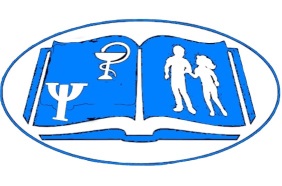 Нормативно – правовое основание организации служб школьной медиации
Федеральный закон от 27 июля 2010 г. № 193-ФЗ "Об альтернативной процедуре урегулирования споров с участием посредника (процедуре медиации)»;
	Федеральный закон от 29 декабря 2012 г. № 273-ФЗ «Об образовании в Российской      Федерации»;
	Указ президента Российской Федерации № 761 от 1 июня 2012 г. «О национальной стратегии действий в интересах детей на 2012-2017 годы»;
	Стандарты восстановительной медиации, утвержденные Всероссийской ассоциацией восстановительной медиации 17 марта 2009 г.;
	 Концепция развития до 2017 года сети служб медиации для восстановительного правосудия в отношении детей, не достигших возраста, с которого наступает уголовная ответственность, утвержденная Распоряжением Правительства Российской Федерации от 30 июня 2014г. № 1430-р.;
	 Концепция долгосрочного социально-экономического развития Российской Федерации на период до 2020 года , утвержденная Распоряжением Правительства Российской Федерации от 17 ноября 2008 г. № 1662-р;
	 «Рекомендации по организации служб школьной медиации в образовательных организациях», письмо Министерства образования и науки Российской Федерации от 18 ноября 2013г. № BK-54/07вн;
	«Методические рекомендации по созданию и развитию служб школьной медиации в образовательной организации», ФГБУ «Федеральный институт медиации» 2015г.;
	«Методические рекомендации по внедрению восстановительных технологий (в том числе медиации) в воспитательную деятельность образовательных организаций» письмо Министерства образования и науки Российской Федерации от 26 декабря 2017 г. № 07-7657
Актуальность создания служб школьной медиации
В современном обществе все в большей степени      наблюдается социальное расслоениеСемья утрачивает свои ведущие позиции в процессах социализации детей
 Наблюдается рост детских асоциальных проявлений
В условиях внедрения ФГОС службы школьной медиации способствуют созданию здоровьесберегающей образовательной среды, формированию безопасного пространства, успешности социализации и адаптации обучающихся
Служба школьной медиации - эта служба, созданная в образовательной организации и состоящая из работников образовательной организации, учащихся и их родителей, прошедших необходимую подготовку и обучение основам метода школьной медиации и медиативного подхода
Основная цель служб школьной медиации состоит в формирование благополучного, гуманного и безопасного пространства (среды) для полноценного развития и социализации детей и подростков, в том числе при возникновении трудных жизненных ситуаций, включая вступление их в конфликт с законом.

Преимущества использования медиации в школе
	Процедура медиации – универсальна, она позволяет урегулировать споры и конфликты независимо от возраста и социального статуса участников.
	Процедура медиации транслирует уважение к личности каждого участника, развивает отношения и выводит их на более высокий уровень взаимодействия, развивая навыки сотрудничества.
	Участие в медиации способствует личностному росту, развивает эмпатию, учит осознанности и самоконтролю.
	Участие в медиации в формате школьной службы  дает возможность для реализации социальных, лидерских потребностей у подростков, содействует их успешной социализации.
	Медиация создает условия для предотвращения асоциальных форм поведения трудных детей и подростков, коррекции поведения несовершеннолетних правонарушителей.
	Наличие в образовательных организациях служб медиации являются одним из факторов поддержания безопасности образовательной среды.
Медиация альтернативна любому директивному способу разрешения споров, когда спорящие стороны лишены возможности влиять на исход спора, а полномочия на принятие решений по спору делегированы третьему лицу
Метод «Школьная медиация» - это инновационный метод, который применяется для разрешения споров и предотвращения конфликтных ситуаций между участниками образовательного процесса в качестве современного альтернативного способа разрешения споров.
Сеть служб медиации
Целью работы педагогов МУ ДО «ЦППМиСП» в области медиации является повышение культуры коммуникации через внедрение методов урегулирования конфликтов и медиации в практику работы муниципальных образовательных организаций.
Задачи службы медиации Центра:
Оказывать помощь в разрешении конфликтов между участниками образовательного процесса, представляя  нейтральную сторону (медиатор Центра). Реализуется через обращение муниципальных образовательных организаций с запросом на разрешение конфликта с применением процедуры медиации и привлечением медиатора из Центра. 
Обучать навыкам эффективного поведения в конфликте с целью его разрешения. Реализуется через различные формы профилактической деятельности со всеми участниками образовательных отношений, которые проводятся педагогами Центра по заявкам МОО.
Оказывать методическую помощь в организации сети школьных служб медиации.
Взаимодействие службы медиации МУ ДО «ЦППМиСП» со службами школьной медиации
Просвещение педагогических коллективов в вопросах управления конфликтами
Приращение у педагогов навыков разрешения конфликтных ситуаций, знание медиативных техник и приемов работы с конфликтами
Владение педагогами компетентностями, обеспечивающими  неконфликтное личностно-ориентированное общение
Взаимодействие службы медиации МУ ДО «ЦППМиСП» со службами школьной медиации
Повышение компетентности педагогов в вопросах  профилактики основных проблем, приводящих к конфликтным ситуациям (школьный буллинг, деструктивное поведение, неудовлетворительные коммуникации и т.д.)
Владение педагогами информацией и практическими аспектами деятельности по заявленной проблематике
Умение создавать в классе соответствующую интеллектуальную и эмоциональную обстановку, атмосферу психолого – педагогической поддержки
Взаимодействие службы медиации МУ ДО «ЦППМиСП» со службами школьной медиации
Формирование у обучающихся активной позиции в разрешении и предотвращении конфликтных ситуаций
Развитие у обучающихся навыков поведения в конфликтных ситуациях
Актуализация личностных ресурсов
Взаимодействие службы медиации МУ ДО «ЦППМиСП» со службами школьной медиации
Просвещение родителей в вопросах  управления конфликтами и разрешения трудностей во взаимоотношениях с детьми
Владение родителями компетентностями, обеспечивающими  неконфликтное личностно-ориентированное общение
Владение родителями воспитательными приемами по заявленной проблематике
  

        Знание индивидуально - личностных и психологических особенностей детей
Проблемы периода становления службы медиации Центра
Частично пройдены основные этапы организации службы медиации Центра;
Отсутствует единый концептуальный подход   членов службы к методу  «Школьная медиация» ;


В соответствии с проблематикой обозначены перспективы деятельности в данном направлении
Удачи в становлении службы медиации Центра!
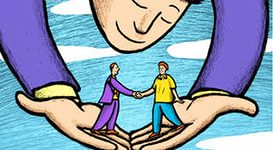 Кошель И.А., педагог-психолог, заместитель директора МУ ДО «ЦППМиСП»